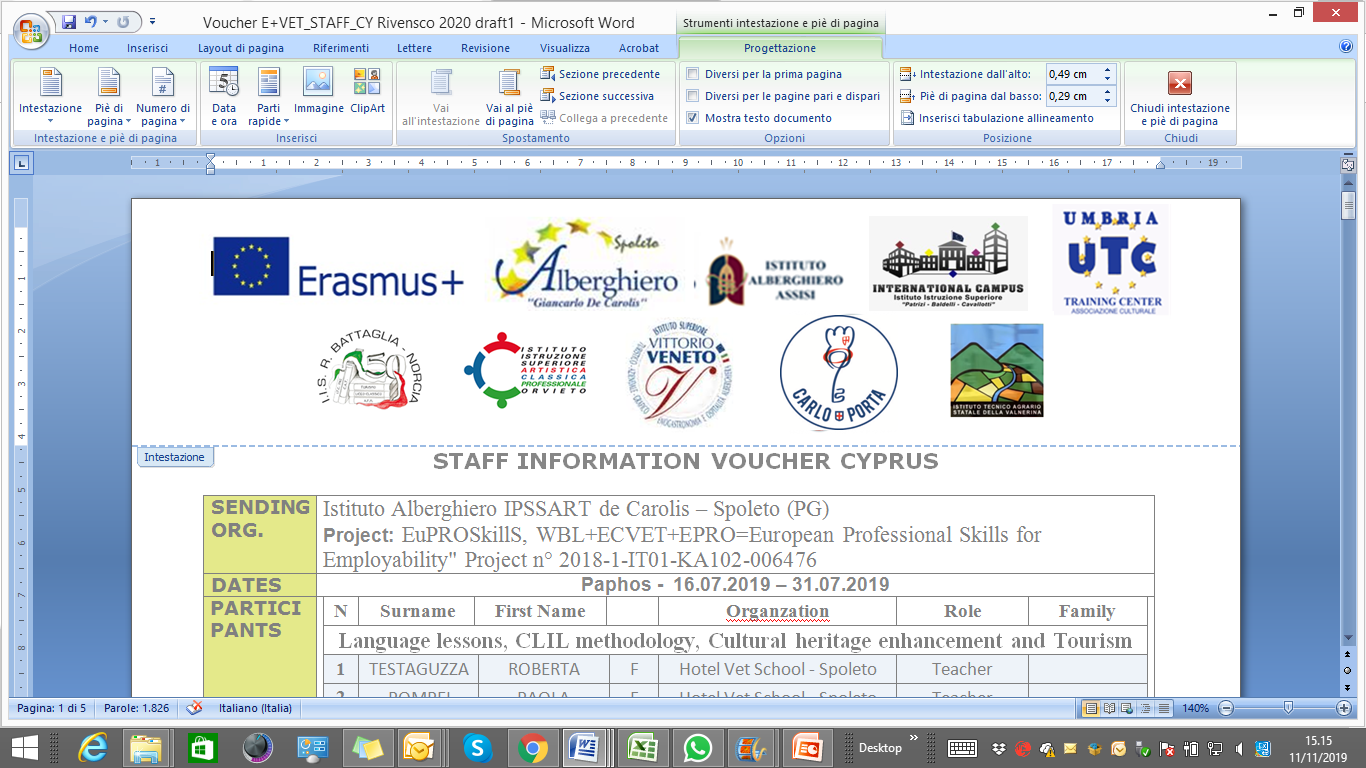 Programma Erasmus+  
Azione KA1 Mobilità individuale ai fini dell'apprendimento  
Ambito VET  Learner and Staff Mobility
Innovating the WBL 
to increase employability in sustainable and accessible tourist 4.0 destinations .
Paolo Diotallevi - Francesco Di Giacomo – Tommasina De Nitto                           Milano-Spoleto  03 07 2020
“WBL4SlowTour"  Project n° 2019- 1-IT01-KA102-007209
Best Trainer 2020
Italians  Do Erasmus+ Better !
Per conoss l’inferna, 
besogna fa el coeugh d’estaa 
e ‘l carozzee d’inverna.
https://www.youtube.com/watch?v=LILWohA6wxs
L’Erasmus è la cosa giusta da fare!
L’Erasmus riduce il rischio di disoccupazione
2) L’Erasmus aiuta a trovare lavoro in un ambiente internazionale
3) L’Erasmus rafforza la fiducia in se stessi
4) L’Erasmus ci fa apprezzare di più l’Europa
5) L’Erasmus fa innamorare
https://www.youtube.com/watch?v=eC-SJd5f-tc  mamma erasmus

http://www.internazionale.it/opinione/jacopo-ottaviani/2015/10/13/erasmus-studenti-lavoro-grafici
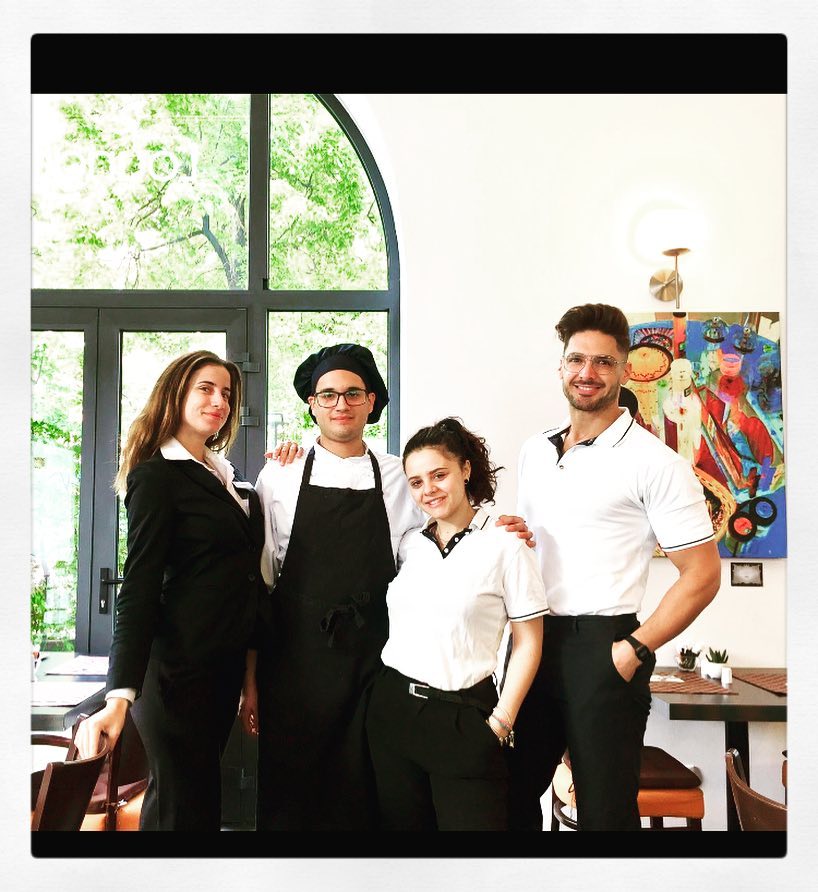 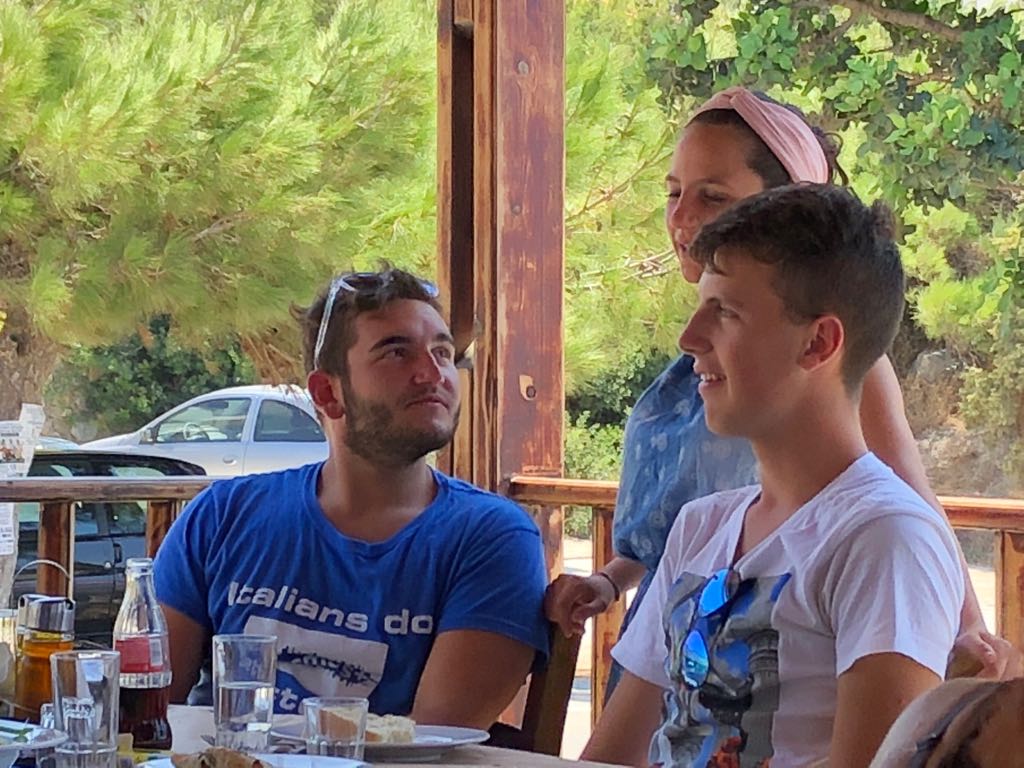 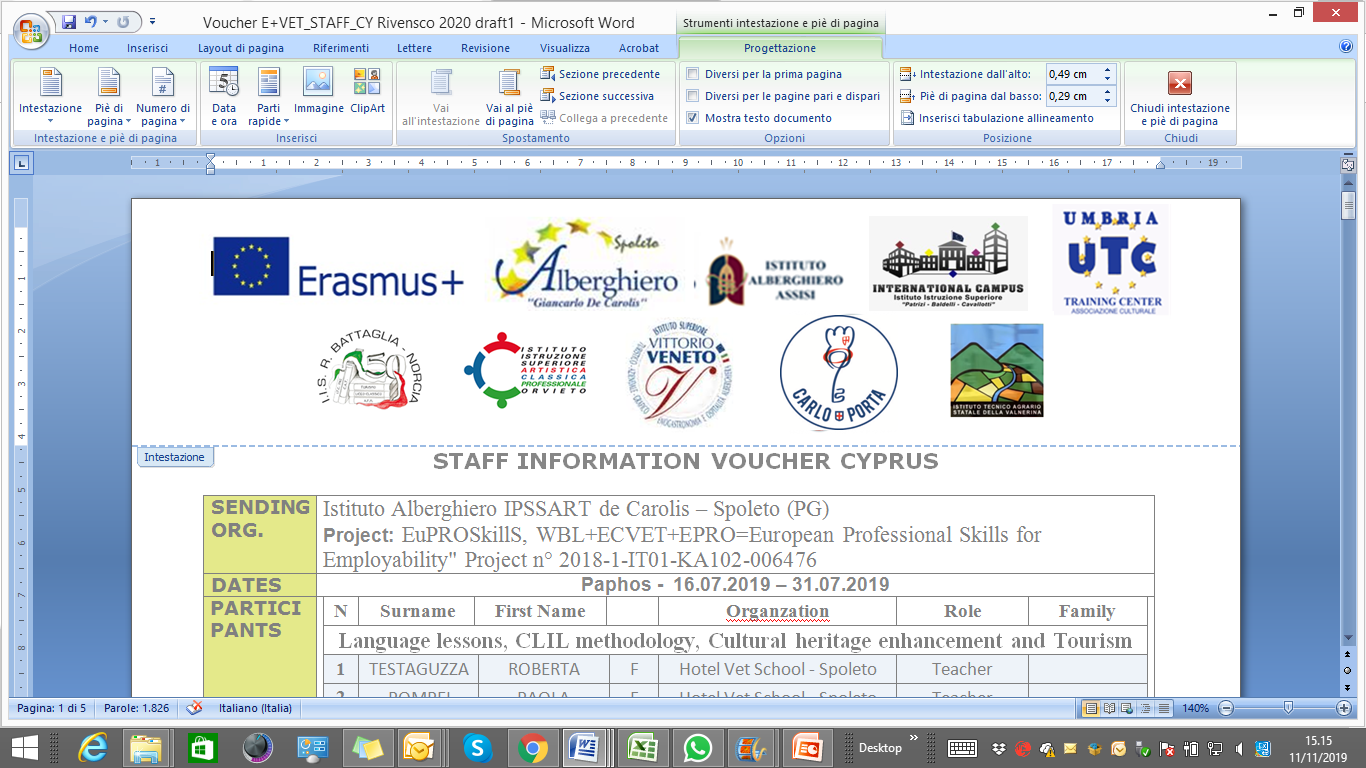 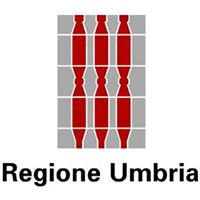 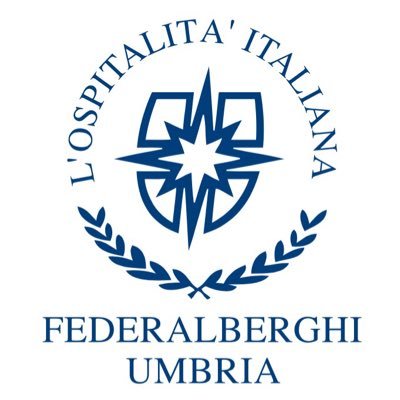 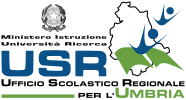 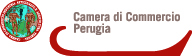 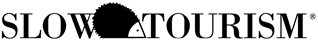 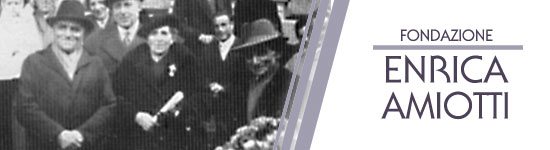 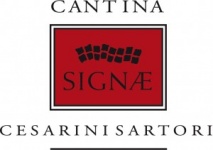 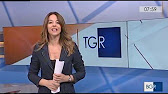 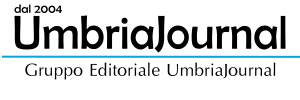 Main Sponsor
www.rossobastardo.it
Il Consorzio Nazionale
Il Consorzio Nazionale è costituito da 16 partner: 

Istituto Alberghiero di Spoleto
Istituto Alberghiero di Assisi
Istituto Alberghiero di Città di Castello
Istituto Alberghiero di Orvieto
Istituto Alberghiero di Milano
Istituto Alberghiero di Napoli
Istituto Agrario di Santa Anatolia di Narco
Istituto Turistico di Norcia
Umbria Training Center
Regione Umbria
MIUR Ufficio Scolastico Regionale – Umbria
CCIAA di Perugia
Federalberghi Umbria
Fondazione Enrica Amiotti
Slow Tourism A.C.
Gruppo Editoriale Umbria Journal
Cantine Signae Sartori - Main Sponsor
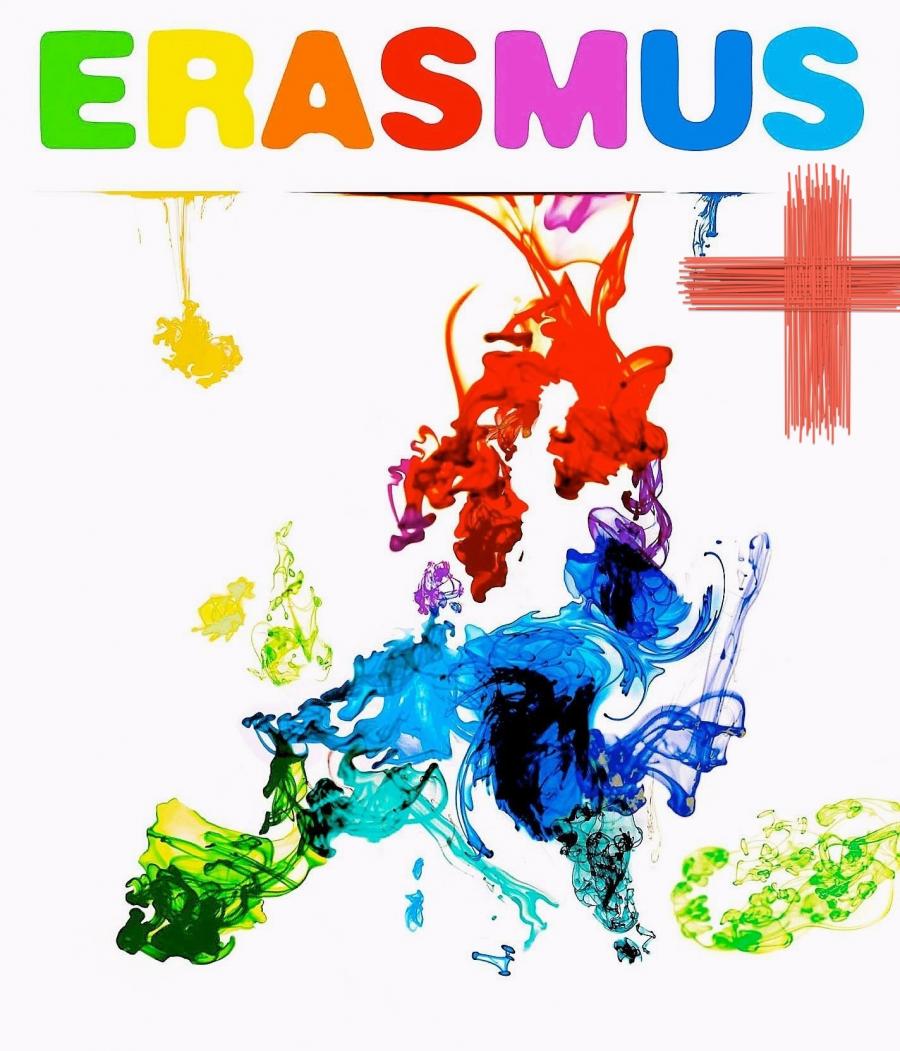 Main Sponsor
www.rossobastardo.it
LA CANTINA
che ha ideato e realizzato 
i palcoscenici perle genialità emergenti!
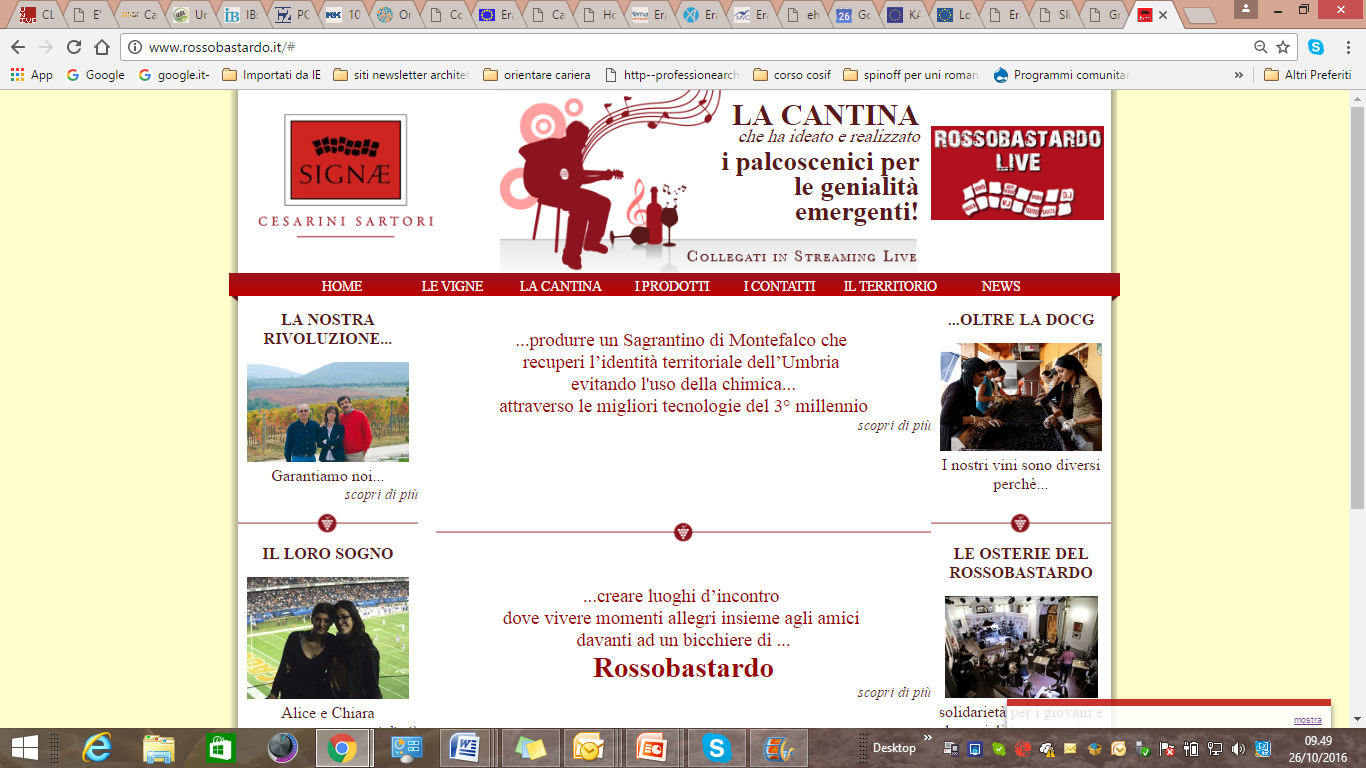 Ambasciatori del Rossobastardo 
e delle Eccellenze Umbre nel Mondo
...produrre un Sagrantino di Montefalco che recuperi l’identità territoriale dell’Umbria evitando l'uso della chimica...
attraverso le migliori tecnologie del 3° millennio
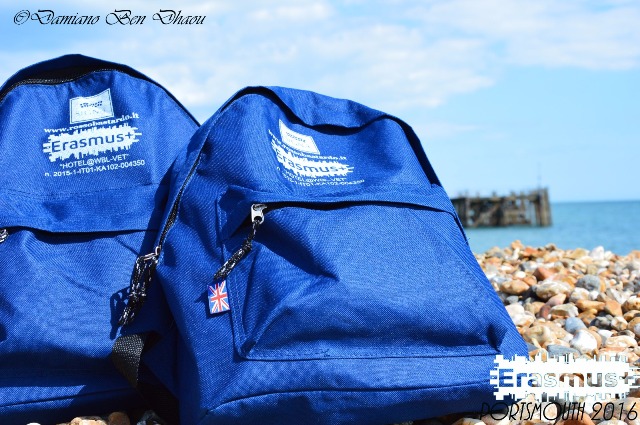 I numeri del  5° Progetto
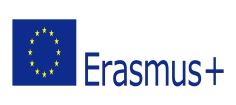 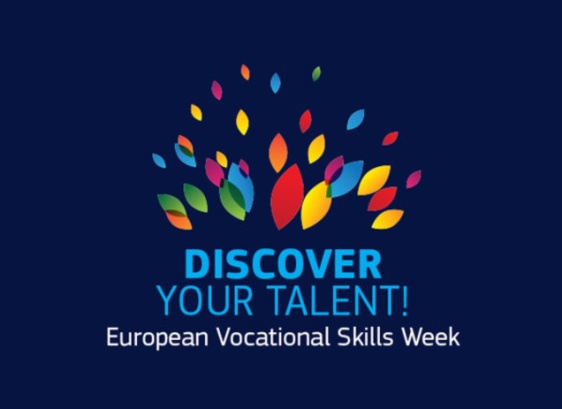 130 Learners per 2 mesi
20 Learners per 4 mesi
21 Tutors
20 Trainers per 15 giorni
20 Special Education Teacher per 15 giorni
46 imprese straniere ospitanti
16 organizzazioni del Consorzio Nazionale
6 PAESI OSPITANTI
Inghilterra Germania Spagna Bulgaria Grecia Cipro
Il Progetto “WBL4SlowTour”
L'OBIETTIVO GENERALE è quello di fornire nuove competenze ai Formatori e agli Insegnanti di Sostegno degli I.F.P. contribuendo alla Strategia di Internazionalizzazione, migliorando le politiche di A.S.L del C.N., al fine di aumentare l’occupabilità dei/delle discenti in ambito internazionale e nelle imprese locali delle aree fragili del post terremoto in Umbria, della periferia di Milano e di Scampia a Napoli.
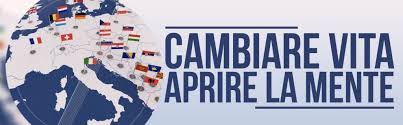 LE DESTINAZIONI
INGHILTERRA  / Portsmouth - Alloggio in famiglia in Full Board
GRECIA  / Creta / Chania - Alloggio in College in Full Board
CIPRO / Paphos  - Alloggio in villa unifamiliare  in Full Board misto (Host Company, Ristorante/Mensa, Cucina con spesa)
GERMANIA / Berlino -  Alloggio in famiglia in Full Board

SPAGNA  / Valencia -  Alloggio in appartamenti condivisi in Full Board misto (Host Company, Ristorante/Mensa, Cucina con spesa)

BULGARIA  / Sofia  - Alloggio in hotel in Full Board
LA DESTINAZIONE
GRECIA  / Creta / Chania – 
Alloggio in College in Full Board
https://www.iamc.ciheam.org/

Informazioni sulla città di Chania
https://www.chaniatourism.com/

Informazioni numeri utili a Chania
https://www.chaniatourism.com/useful-information.html

Consolati
https://www.ambasciata.net/Consolato/26792/Italia-a-Chania
https://www.ambasciata.net/Consolato/15444/Italia-a-Iraklion
https://www.mfa.gr/italy/it/   Ministero Greco
https://www.mfa.gr/italy/it/   Ambasciata Greca in Italia
I SERVIZI
Traferimento da e per aeroporto
Alloggio in camera singola (piccola)
Vitto (contributo al vitto)
Wi-fi in tutti gli ambienti (quasi)
2 Escursioni programmate con il tutor della scuola e con il tutor locale
 Pocket Money simbolico di 50 euro mese (massimo 100 euro)
Abbonamento trasporti locali
Sorrisi e tempi … lenti dei greci!
Tutor greco h24 (più o meno)
LE CRITICITA’
Relazioni con i/le referenti delle Agenzie IntermediarieCambio AziendaOrari di lavoro e di rientroCambio AlloggioProblemi AlimentariTrasporti LocaliTempo LiberoVisite Parenti
LE REGOLE CHAT WA
Piano orari di lavoro/settimanaUscita dall’alloggioEntrata al lavoroTempo e luogo pauseUscita dal lavoroRientro seraleAvvisi con motivazione ritardiRientri posticipati causa lavoro
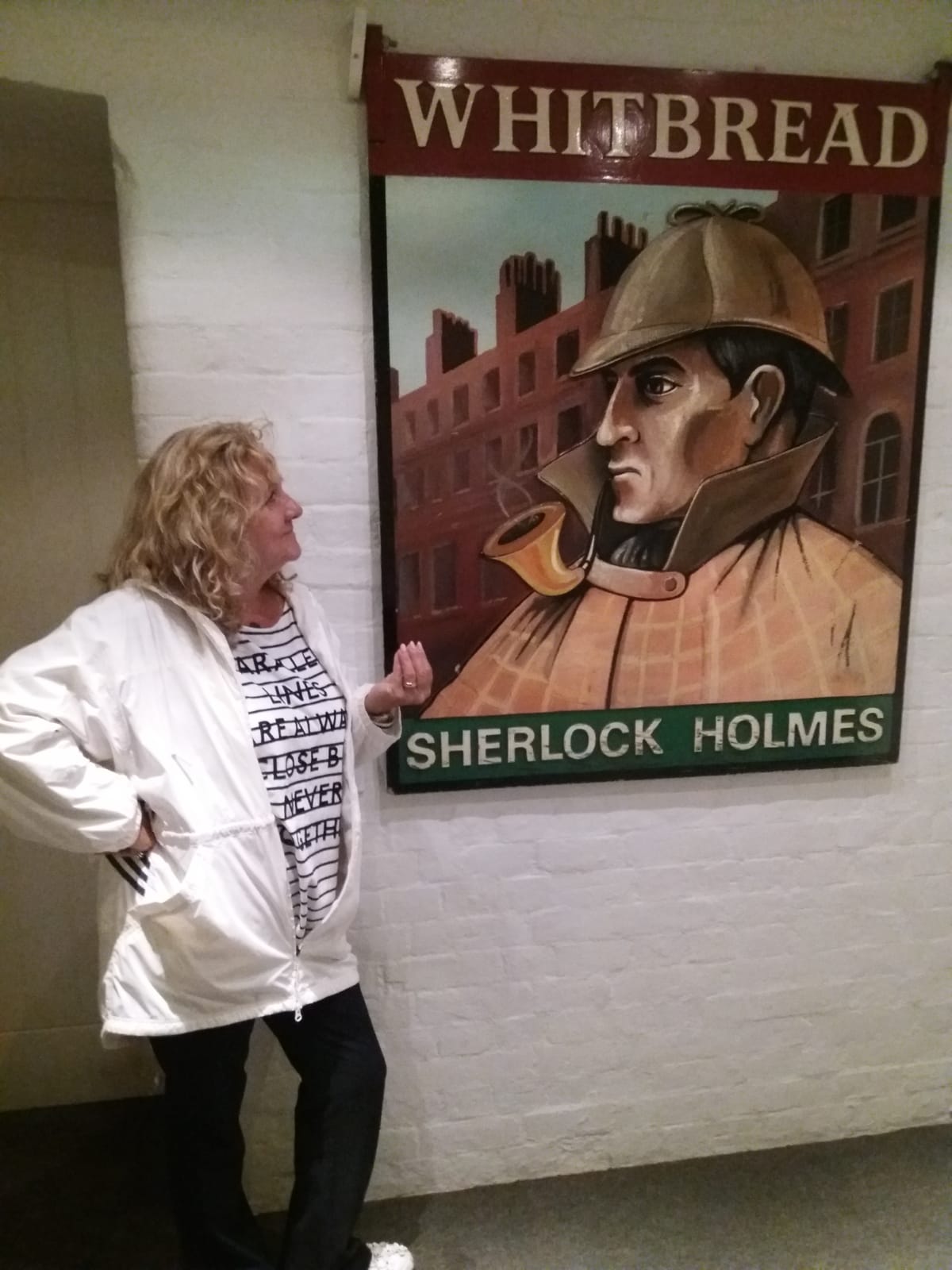 I PROCESSI DI SICUREZZA
Verificare in loco la reperibilità del tutor agenzia intermediaria,
Verificare posizione cassette mediche
Mappare presidi sanitari COVID e pronto soccorso
Incontri periodici con tutor agenzia intermediaria
Contatti costanti tra il Coordinatore e i Referenti
Evitare trasporti non autorizzati – Controllo mezzi. 
L’european Emergency Number 112
Iscrizione sito Farnesina
Conservare i documenti personali
USCITE E PERMESSI
Posticipo rientro serale eccezionale, serata speciale, visite parenti e giorno libero.Comunicazione al tutorRichiesta email dai Genitori al Coordinatore: erasmus@alberghierospoleto.itComunicazione Coordinatore TutorAutorizzazione al partecipante
GRAVI MANCANZE
SUSCETTIBILI DI RIMPATRIO DEL PARTECIPANTE’:Abuso di Alcool - Uso di DrogheAtti di VandalismoRegolamenti AlloggiProcessi AziendaliRispetto dei TutorRispetto degli Orari di Rientro
PROCEDURE PER IL RIMPATRIO DEL PARTECIPANTEReport dell’accadutoComunicazioni DSDecisione CoordinatoreComunicazione al partecipante e ai genitori
A tal fine dichiara :- di liberare l'organismo promotore (consorzio italiano, partner esteri e tutor) da ogni responsabilità derivante da eventi fortuiti o conseguenti a iniziative autonome, azioni o comportamenti del proprio figlio, che dovessero accadere durante il viaggio e/o il soggiorno all'estero, consapevole che la partecipazione al progetto si configura come libera e autonoma partecipazione.
I Genitori
(il Tutore)
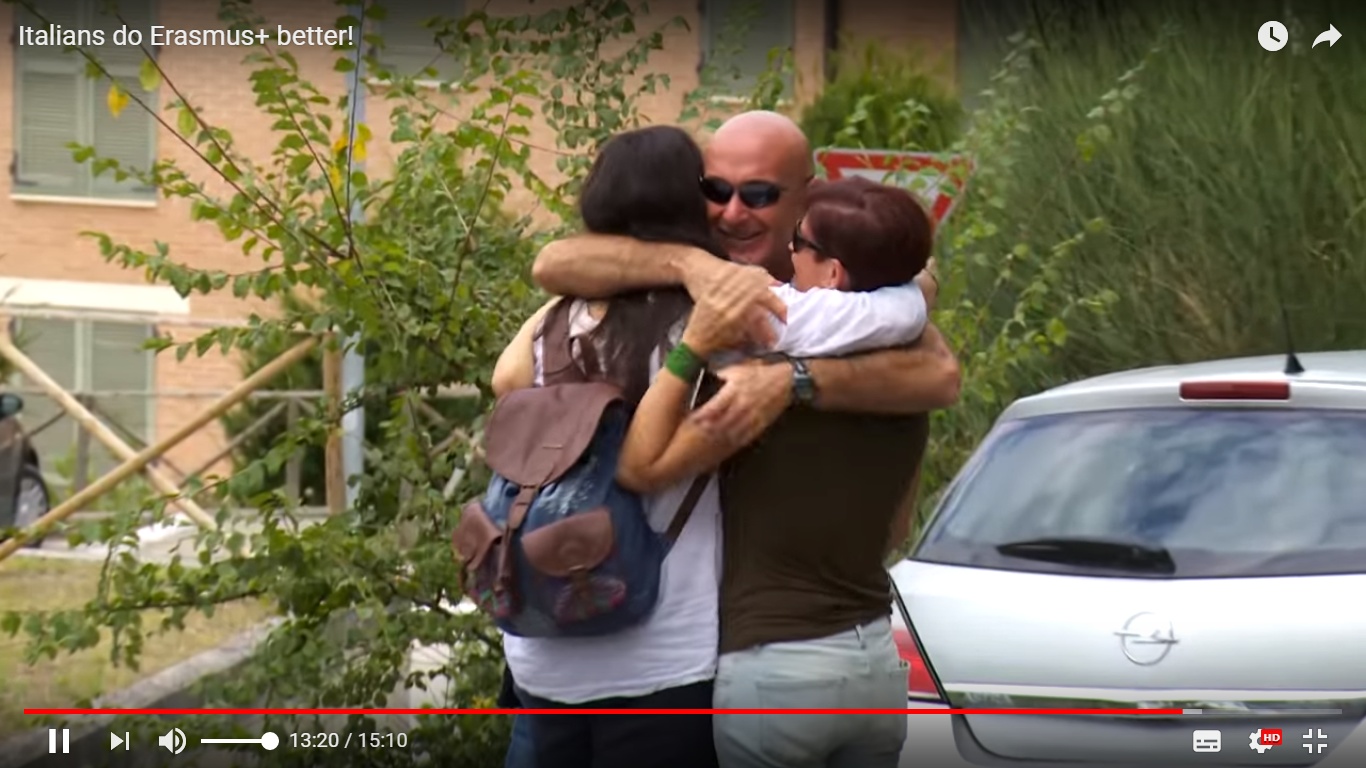 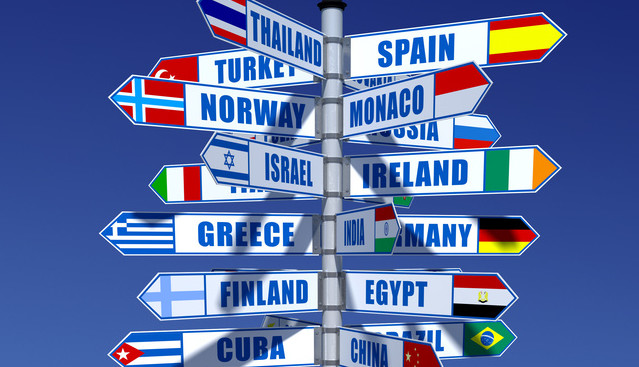 LEARNERS 2020Principali Attività di durante il tirocinio
La GUIDA O.L.S. in lingua italiana
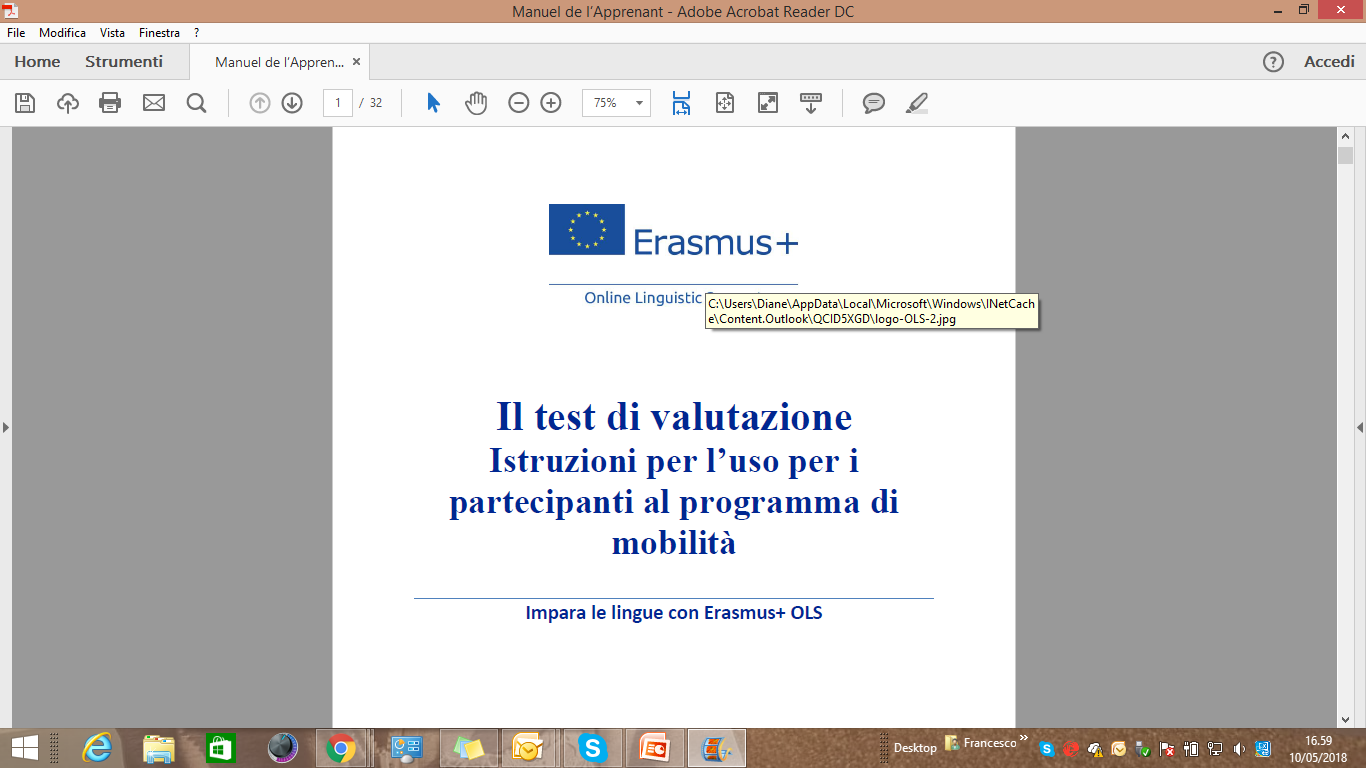 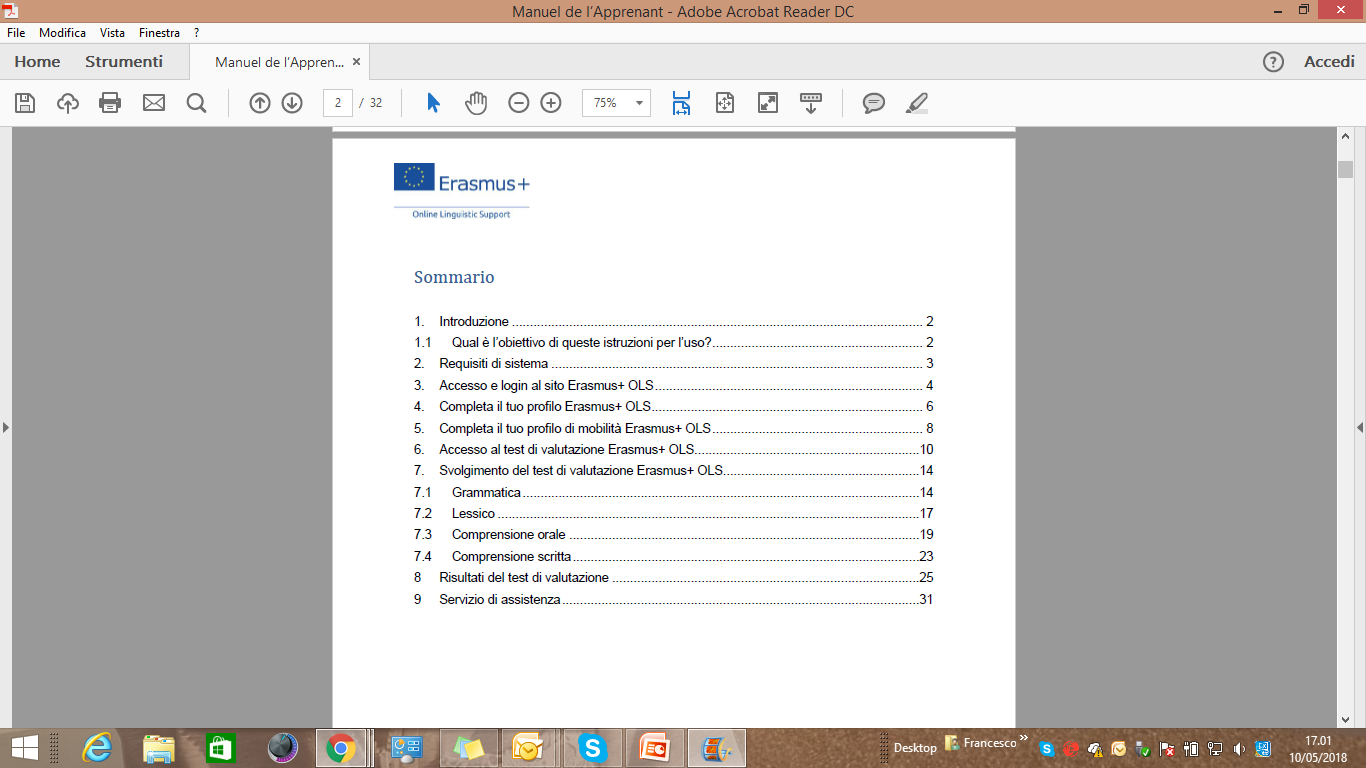 Sito O.L.S. Online Linguistic Support  https://erasmusplusols.eu/it/
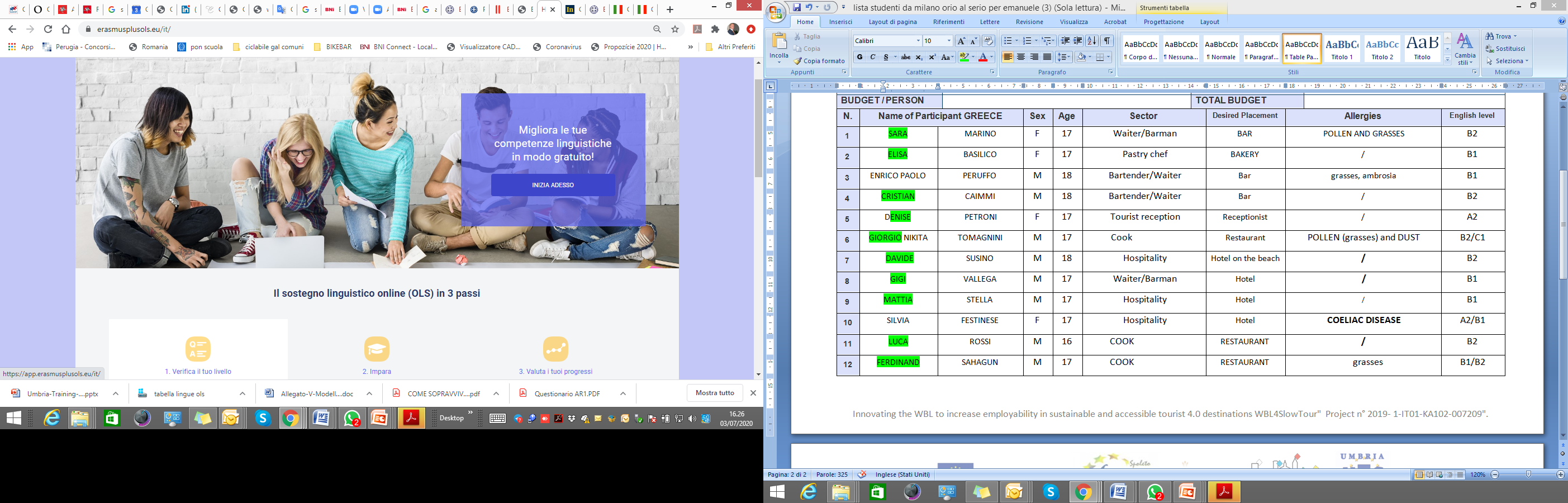 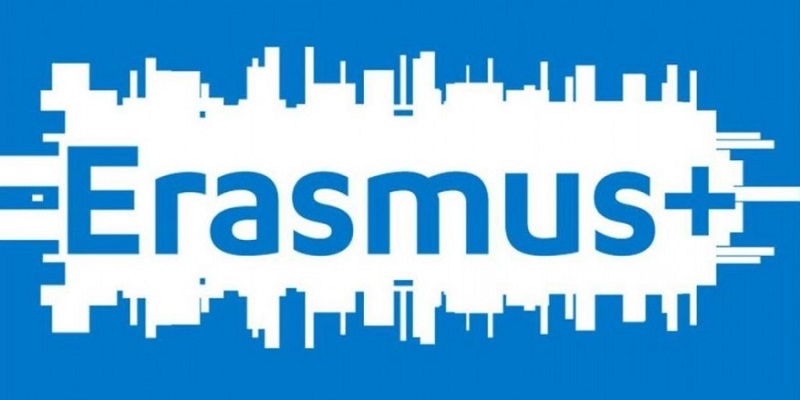 PIATTAFORMA          UTC
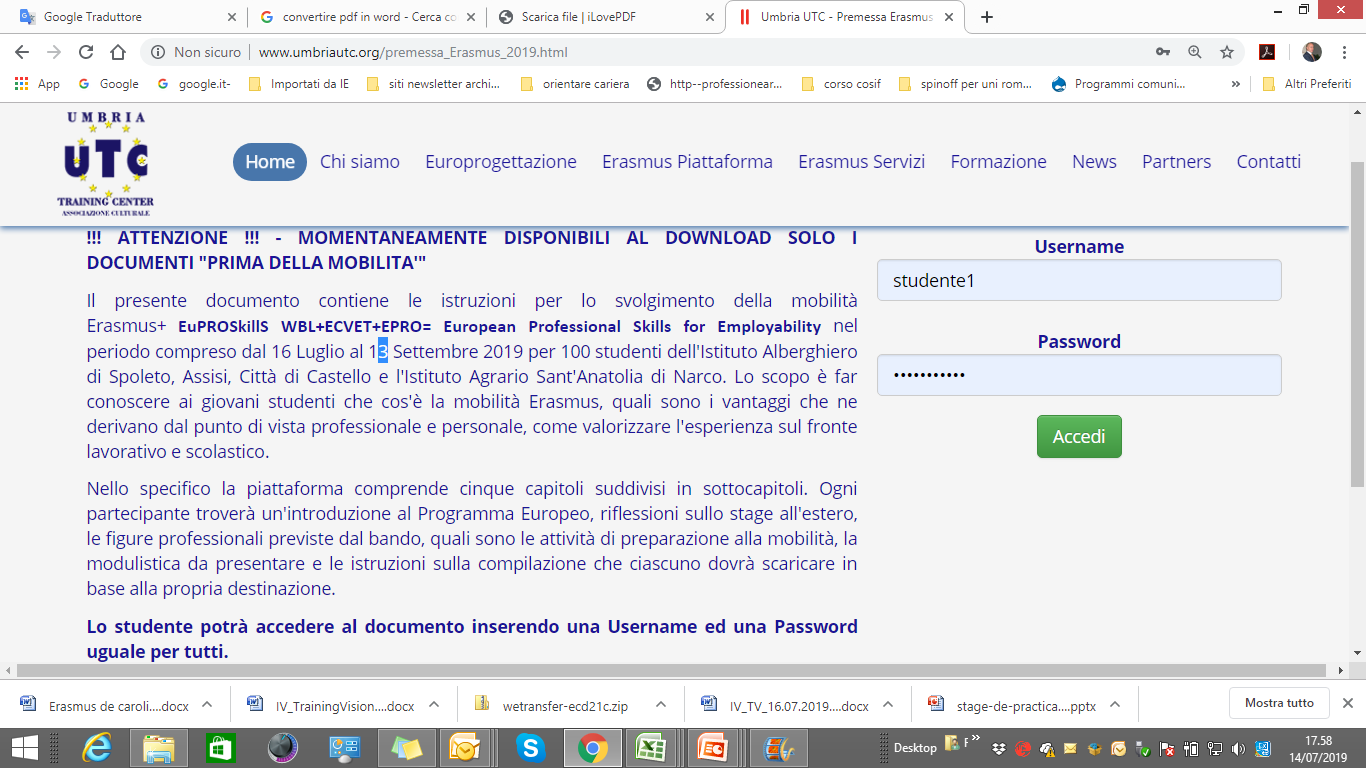 PIATTAFORMA UTC
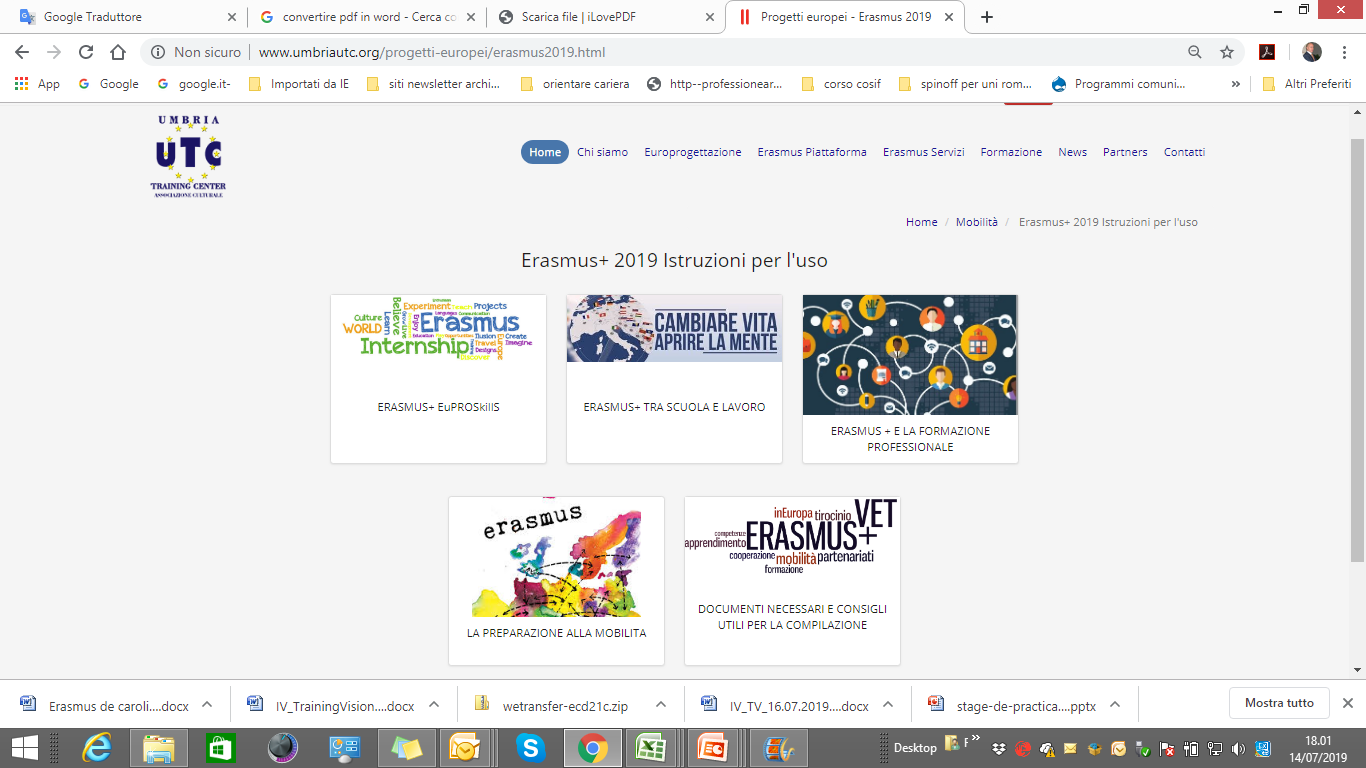 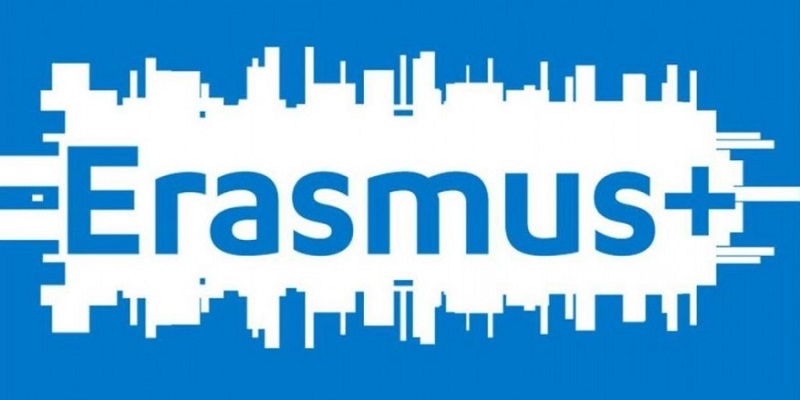 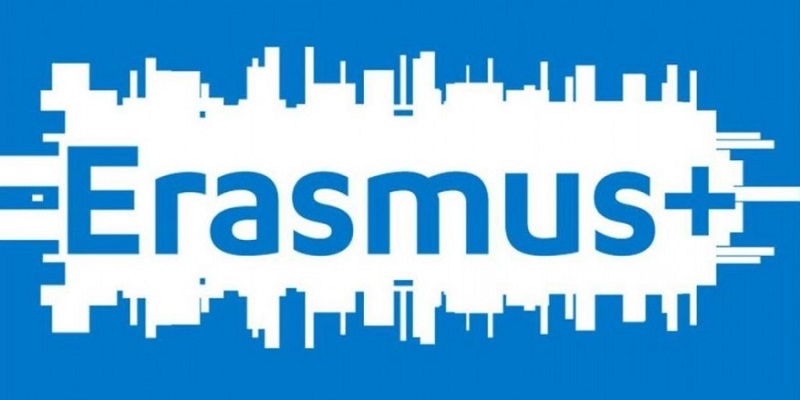 PIATTAFORMA UTC
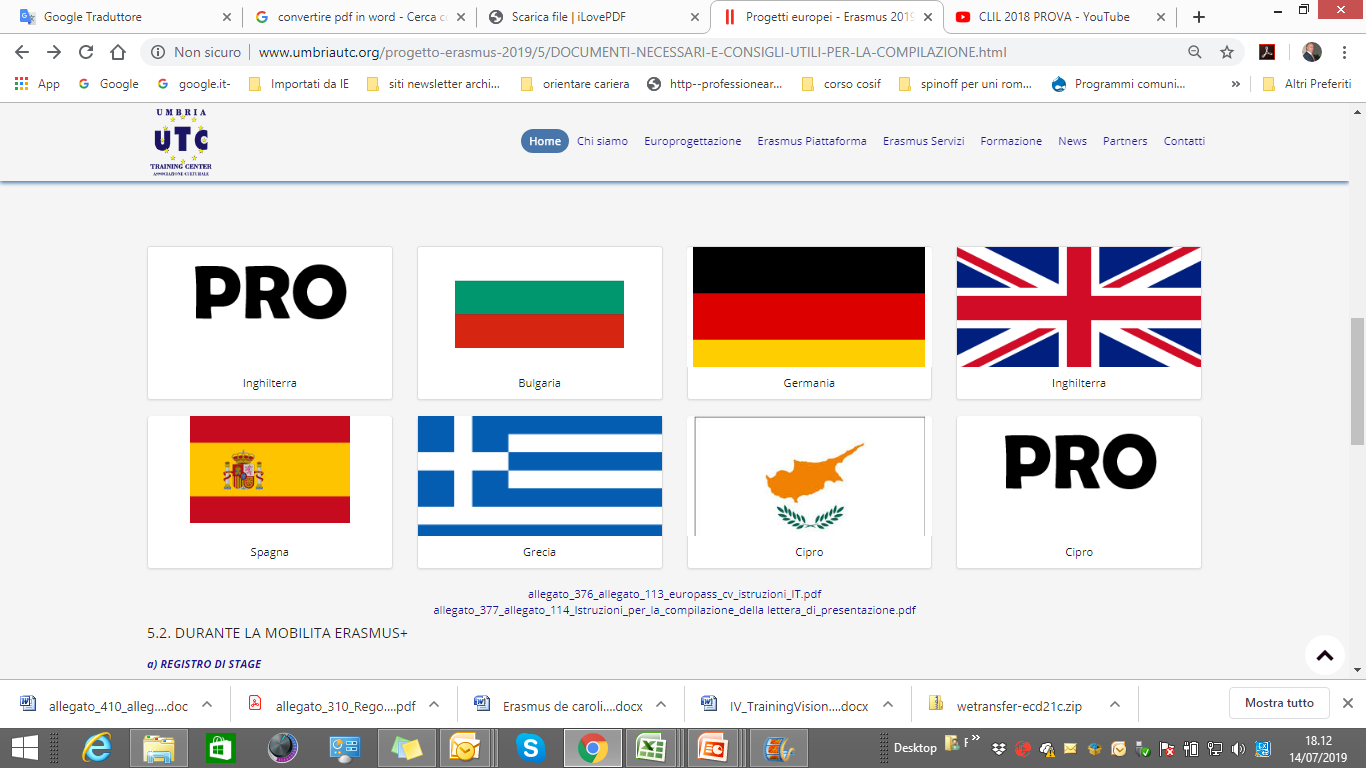 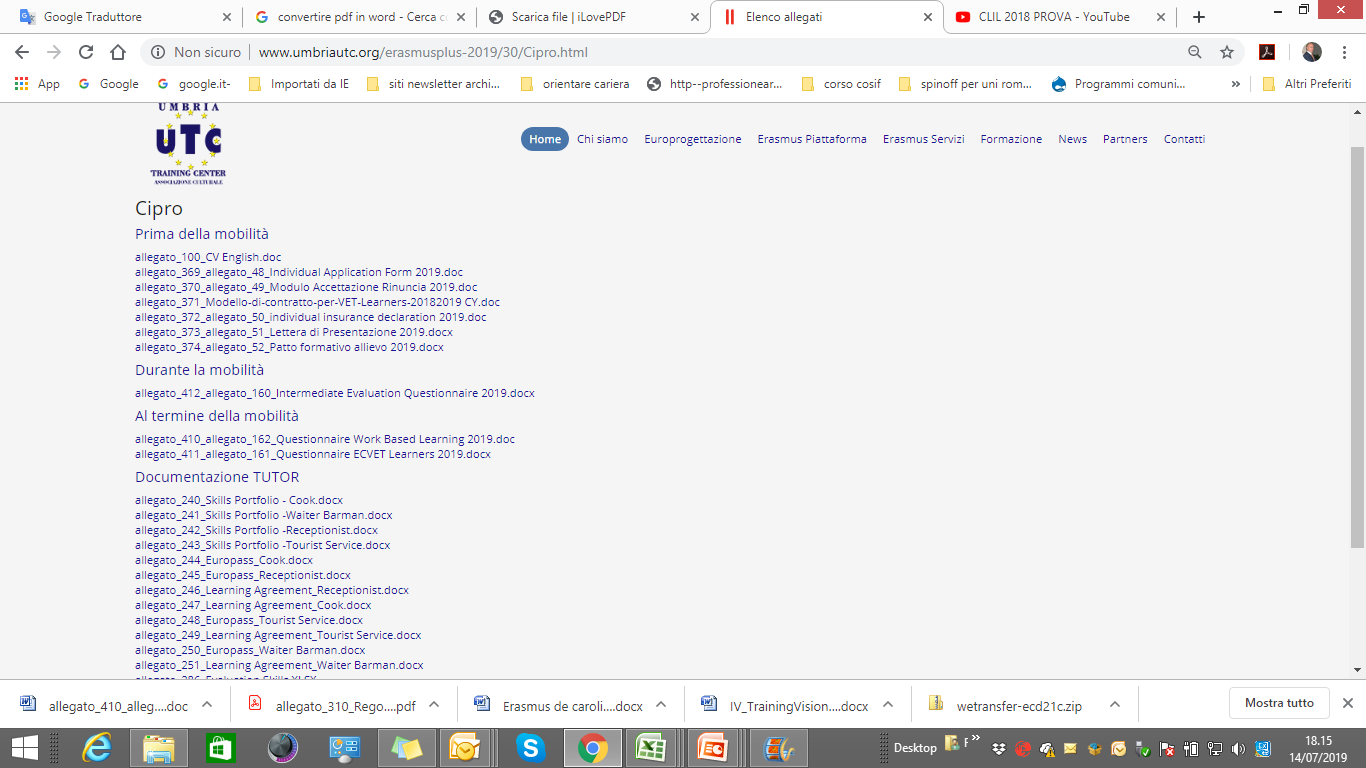 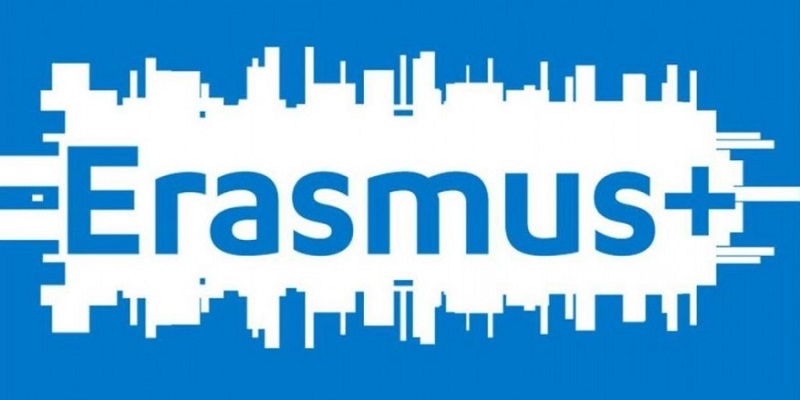 PIATTAFORMA       UTC
ITALIANS (Milanses) DO
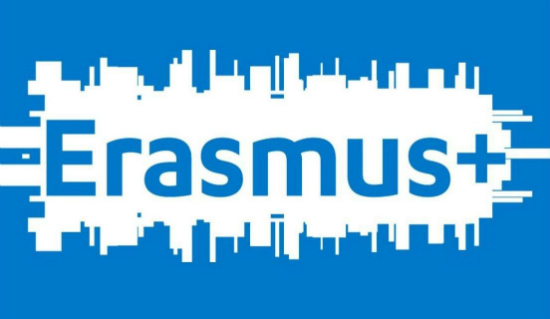 BETTER !!